ZÁKLADY GENETIKY
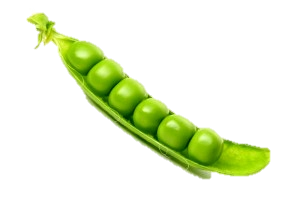 GENETIKA = VĚDA, KTERÁ SE ZABÝVÁ DĚDIČNOSTÍ A PROMĚNLIVOSTÍ ŽIVÝCH ORGANISMŮ

Dědičnost = přenos druhových vlastností z generace na generaci

Proměnlivost (variabilita) = odlišnost mezi jednotlivci v rámci jednoho druhu
Za zakladatele genetiky je považován brněnský opat a badatel
 JOHANN GREGOR MENDEL
(* 20. 7. 1822 Hynčice,
 † 6. 1. 1884 Brno), 
který se věnoval křížení hrachu a sledování potomstva; na základě svých pokusů formuloval 3 pravidla, tzv. Mendelovy zákony dědičnosti.
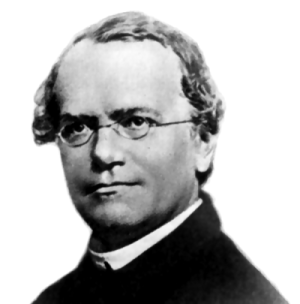 ZÁKLADNÍ POJMY GENETIKY
DNA (kyselina deoxyribonukleová) - nositelka genetické informace 
(2 vlákna DNA se často spojují a vytvářejí dvoušroubovici)
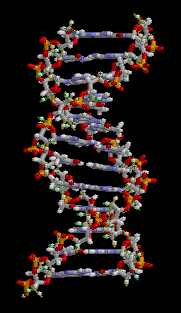 Chromozóm
 - pentlicovitý útvar
 v jádře buňky obsahující DNA
Gen (vloha)
 - základní jednotka genetické informace; úsek na chromozómu umožňující vznik určitého znaku nebo vlastnosti

Alela
 – konkrétní forma genu (menší jednotka – geny se skládají z 2 alel)
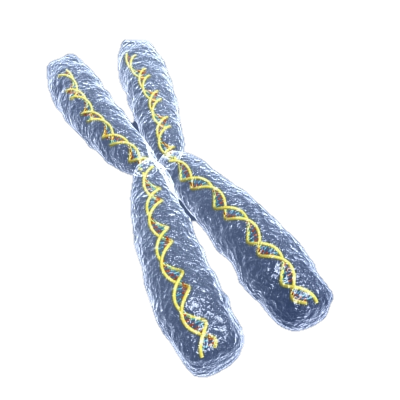 Homozygot 
jedinec, jehož genotyp je ve sledovaném znaku tvořen jediným typem alel (AA nebo aa)

Heterozygot
 - jedinec, který má pro sledovaný znak gen s rozdílnými alelami (Aa)
Genotyp
 - souhrn všech genů


Fenotyp
 - vnější projev genotypu
Znaky
jednotlivé vlastnosti organismu,
 znaky dělíme na:



nebo na:
VZTAHY MEZI ALELAMI STEJNÉHO GENU
Úplná dominance a recesivita
 - dominantní alela úplně potlačí projev recesivní alely; dominantní alela je tedy taková, která se projeví i v heterozygotní kombinaci
Např.:
A-červený květ 
a-bílý květ
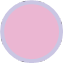 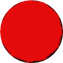 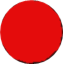 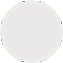 2. Neúplná dominance a recesivita
dominantní alela nepotlačuje recesivní alelu úplně, recesivní alela se také částečně projeví
Např.: 
A-červený 
    květ 
a-bílý
   květ
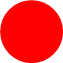 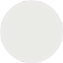 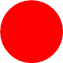 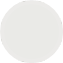 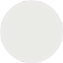 3. Kodominance
 
obě přítomné alely se u heterozygota projeví v celé míře a navzájem se neovlivňují, 
např.: u krevních skupin
GENETIKA ČLOVĚKA
Lidský chromozóm - součást jádra každé lidské buňky, obsahuje DNA a bílkoviny, jsou v něm uloženy geny

Chromozómy se v buňkách nacházejí v tzv. sadách, každá sada obsahuje 23 chromozómů.
Tělní (somatické) buňky obsahují 2 sady chromozómů, tj. 46; jsou tzv. diploidní.

Pohlavní buňky (gamety) obsahují jen 1 sadu chromozomů, tj. 23; jsou tzv. haploidní.

V každé sadě je vždy 1 pohlavní chromozóm, buď X nebo Y (liší se tvarem i genetickou informací).

V tělních buňkách muže se objevuje kombinace XY, u žen je to kombinace XX.
CHROMOZÓMY V TĚLNÍCH BUŇKÁCH
MUŽE
ŽENY
VYUŽITÍ GENETIKY
lékařství (odhalování vývojových vad, testy otcovství, ….),
zemědělství (šlechtění nových odrůd R., nových plemen Ž., …),
kriminalistika, aj.
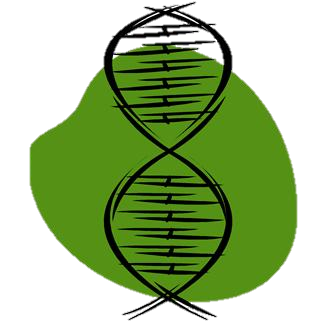 https://www.youtube.com/watch?v=aCm6gXlua48
POUŽITÉ ZDROJE:
NOVOTNÝ, Ivan a Michal HRUŠKA. Biologie člověka pro gymnázia. 1. vyd. Praha: Fortuna, 1995, 136 s. ISBN 80-716-8234-9

KANTOREK, Jan, Jaroslav JURČÁK a Jiří FRONĚK. Přírodopis 8. Olomouc: Prodos, 1999, 127 s. ISBN 80-723-0040-7

Gregor Johann Mendel. In: Wikipedia: the free encyclopedia [online]. [cit. 2011-05-25]. Dostupné z: http://upload.wikimedia.org/wikipedia/commons/d/d3/Gregor_Mendel.png 

Chromosome (model). In: [online]. [cit. 2011-05-25]. Dostupné z: http://www.google.cz/imgres?q=chromoz%C3%B3m&hl=cs&biw=1440&bih=683&gbv=2&tbm=isch&tbnid=OmyufDDq-xde7M:&imgrefurl=http://www.mqworks.com/shop/chromosome.htm&docid=03gCblhtJ76vxM&imgurl=http://www.mqworks.com/shop/chromosome.jpg&w=400&h=400&ei=JOqoT4b9FsSD4gSEu5HJCA&zoom=1&iact=hc&vpx=1168&vpy=165&dur=1679&hovh=225&hovw=225&tx=118&ty=122&sig=103301014286015974128&page=2&tbnh=151&tbnw=159&start=22&ndsp=27&ved=1t:429,r:5,s:22,i:130
Chromozomy. In: [online]. [cit. 2011-05-25]. Dostupné z: http://www.google.cz/imgres?q=chromoz%C3%B3my+x,y&hl=cs&sa=X&biw=1440&bih=683&tbm=isch&prmd=imvns&tbnid=dWA9z3AUkNKpaM:&imgrefurl=http://holkysikorky.blog.cz/1011/chromozomy-a-geny&docid=sipuL059MuWhnM&imgurl=http://www.laborlexikon.de/images/Karyogramm-813.JPG&w=813&h=715&ei=xC-pT9SNLIeMswaTpuzMBA&zoom=1&iact=hc&vpx=1154&vpy=149&dur=5047&hovh=211&hovw=239&tx=133&ty=87&sig=103301014286015974128&page=1&tbnh=155&tbnw=183&start=0&ndsp=18&ved=1t:429,r:5,s:0,i:81 

Chromosomy dívky. In: [online]. [cit. 2011-05-25]. Dostupné z: http://www.google.cz/imgres?q=chromoz%C3%B3my+%C5%BEeny&hl=cs&biw=1440&bih=683&tbm=isch&tbnid=fX_2VzsmHyyuIM:&imgrefurl=http://www.eurogentest.org/patient/leaflet/czech/chromosome_changes.xhtml&docid=3XT3xquvaKXouM&imgurl=http://www.eurogentest.org/blocks/leaflets/images/template/Chromosomes%252520T21XX%252520Downes.jpg&w=480&h=510&ei=7DCpT4uBOYXctAaq_IHEDw&zoom=1&iact=rc&dur=156&sig=103301014286015974128&page=1&tbnh=147&tbnw=142&start=0&ndsp=18&ved=1t:429,r:28,s:0,i:90&tx=46&ty=93 

Dvoušroubovice DNA. In: Wikipedia: the free encyclopedia [online]. [cit. 2011-05-25]. Dostupné z: http://upload.wikimedia.org/wikipedia/commons/8/81/ADN_animation.gif